ČESKOjména vlastní a obecnáAutor: Mgr. Ivana Tesařová
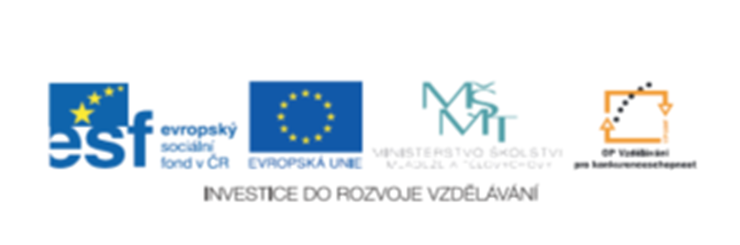 Materiál vznikl v rámci projektu Škola pro život
č.proj. CZ.1.07/1.4.00/21.2165
ČESKO    / Jiří Žáček /
Česká republika leží uprostřed  - vropy. Skládá se z  - ech,  - oravy
a části  - lezska. Hory nás oddělují od našich sousedů  - akouska,  
 - ěmecka,  - olska a  - lovenska. Z vnitrozemských pohoří je nejrozlehlejší 
 - eskomoravská vrchovina. V horách pramení řeky  - abe,  - ltava
 - ázava,  - erounka,  - tava,  - užnice,  -  hře a  - izera,  - orava,  - yje,
 - vratka,  - dra a mnoho menších řek a říček.
   Střední  -  vropu obývaly kdysi keltské kmeny. Před dvěma tisíci lety je 
Vystřídali germánští  - arkomané. Češi jsou potomci slovanských kmenů,
Které na území  - ech a  - oravy přišly v 5. století.
   Na  - oravě vznikla mocná  - elkomoravská říše,  - echy opanovala 
Knížata rodu  - řemyslovců. Největší hospodářský a kulturní rozkvět 
Prožívalo české království za vlády  - arla IV. z rodu  - ucemburků.
                                               / Čítanka pro pátý ročník, nakl. Nová škola /
Úkol pro dvojice:
Zopakujte znalosti minulého roku a s využitím mapy i jiných pramenů 
se pokuste text doplnit . Pěkně přečtěte. Zahrajte si na reportéra , 
Který musí text srozumitelně reprodukovat v jedné minutě. 

Připomeňte si, co vyjadřuje:
jméno obecné
jméno vlastní
Roztřiďte na jména hor, řek, států, oblastí, příslušníků národů, …
NAŠE STÁTNÍ SYMBOLY
Které státní symboly má naše země? Pokuste se je výtvarně vyjádřit ve 
skupinách.
NÁVŠTĚVA Z VESMÍRU
Představ si, že přiletí návštěva z jiné galaxie. Vysvětli jí, jaké jsou tvé GPS
Údaje /adresa ve vesmíru /. Nesmí zde chybět následující:
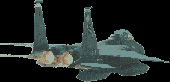 GALAXIE

                                          PLANETA

                             SVĚTADÍL
               
                                          STÁT

                                KRAJ

                                      OKRES

                                          VESNICE
A nyní oblíbená hra na závěr, v níž procvičíte jména vlastní, obecná
 i abecedu:

     MĚSTO / VESNICE/ - JMÉNO – ZVÍŘE – VĚC – ROSTLINA

             Zahrejte si ji ve dvojicích nebo individuálně.